HRVATSKA  KOMORA  INŽENJERA  GRAĐEVINARSTVA

		Dani  Hrvatske komore inženjera  građevinarstva         Opatija, 2019.
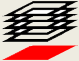 Suradnja na numeričkom modeliranju geotehničkih konstrukcija
Branislav Škoro
Branislav Škoro, dipl.ing.građ., Škoro d.o.o.. Zagreb
Ime i prezime predavača
1
Prvi susret s Davorinom Kovačićem
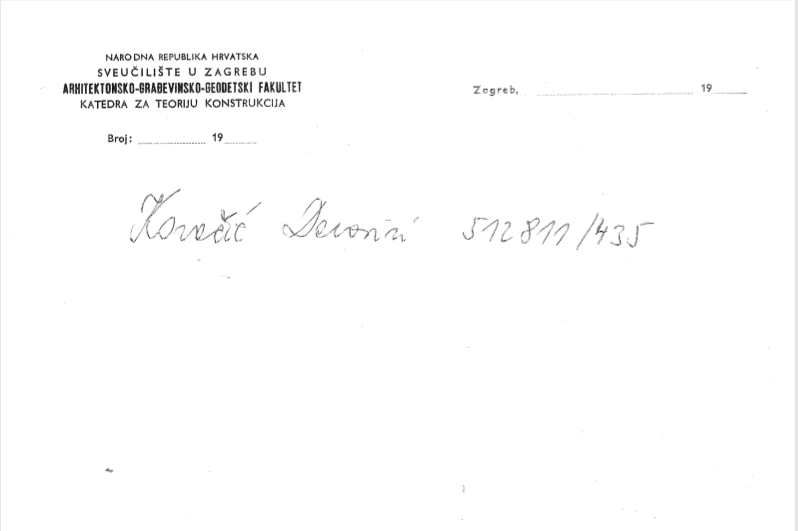 1978. godina
Branislav Škoro
OOUR GEOEXPERT
Branislav Škoro
OOUR GEOEXPERT
dr. Davorin Kovačić, dipl.ing.građ.
Dražen Smaić
Branislav Škoro, dipl.ing.građ.
Branislav Škoro
Kako smo radili?
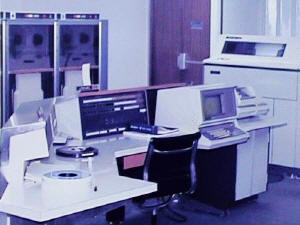 Izvor: http://www.ithistory.org/db/hardware/sperry-rand/univac-1106
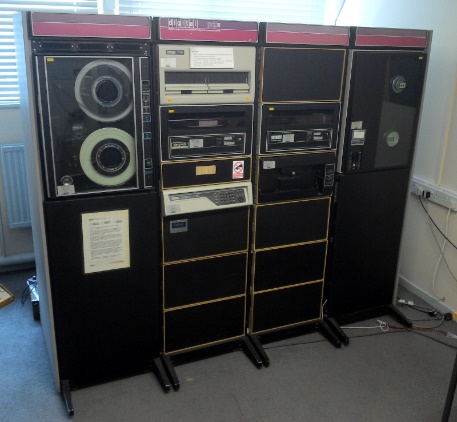 Izvor: https://www.google.com/search?q=PDP+11&source=lnms&tbm=isch&sa=X&ved=0ahUKEwjmvJSNoqfiAhUoiIsKHVceCzQQ_AUIDigB&biw=2560&bih=1297#imgrc=ZzZHfyn5qnCiwM:
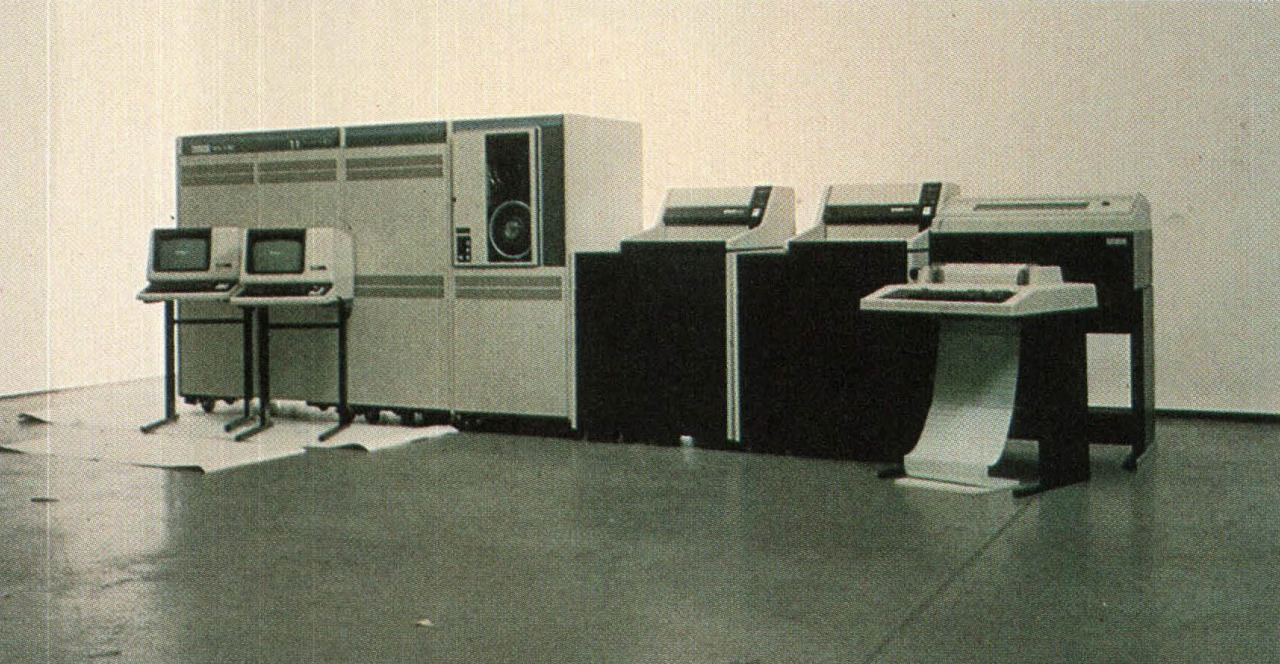 Izvor: https://www.google.com/search?q=VAX+11/780&source=lnms&tbm=isch&sa=X&ved=0ahUKEwiwh6TOoqfiAhXBtYsKHTZYDZwQ_AUIDigB&biw=2560&bih=1297#imgrc=0RNIMraaKHIGyM:
Branislav Škoro
Osobna računala
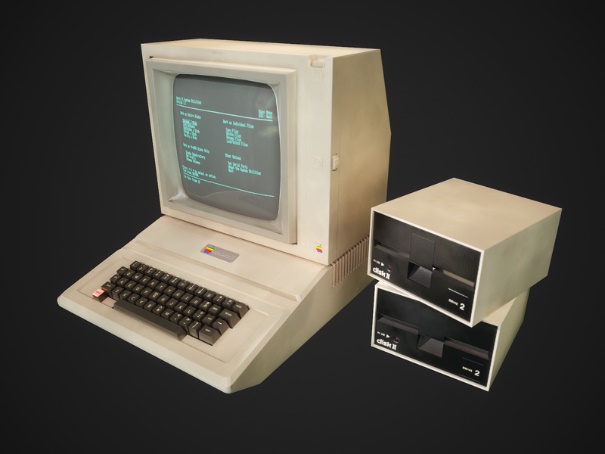 Izvor: https://dribbble.com/shots/5655185-Apple-II-computer-low-poly
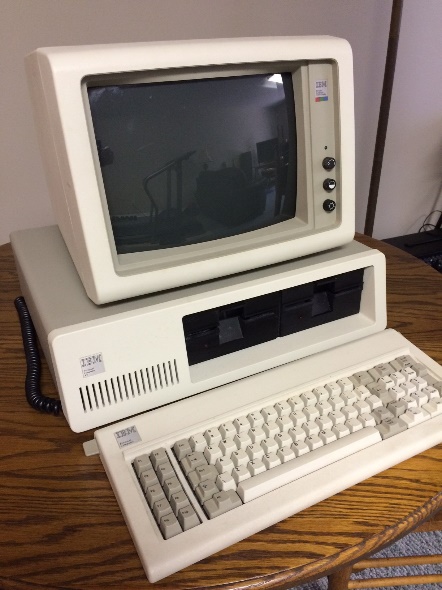 Izvor: https://www.google.com/search?q=IBM-PC/XT&source=lnms&tbm=isch&sa=X&ved=0ahUKEwjts9yPpqfiAhVBpYsKHbJTDewQ_AUIDigB&biw=2560&bih=1297#imgrc=RpGOD83K3gzaWM:
Branislav Škoro
Koje smo programe koristili
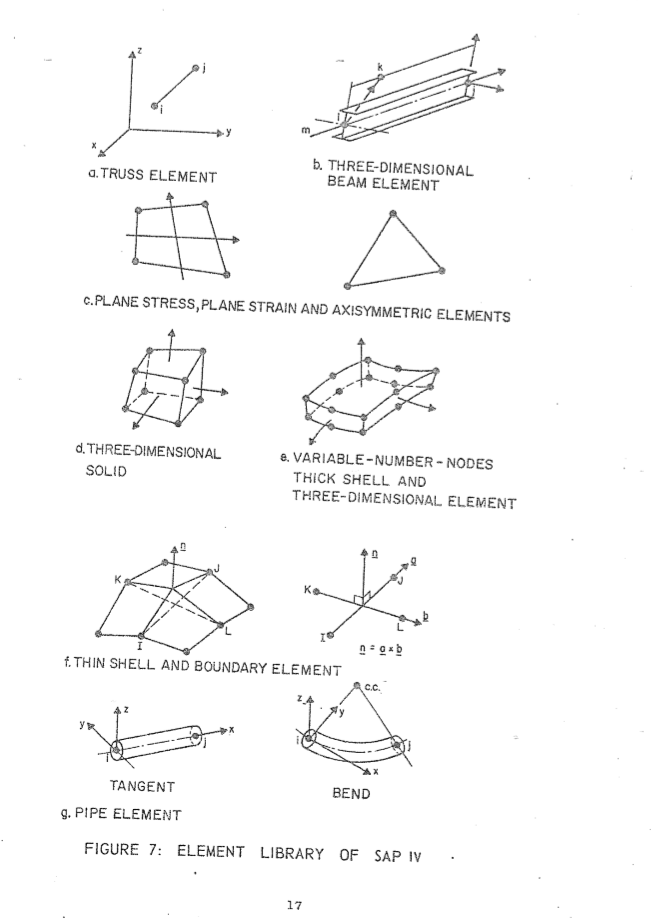 Branislav Škoro
Koje smo programe koristili
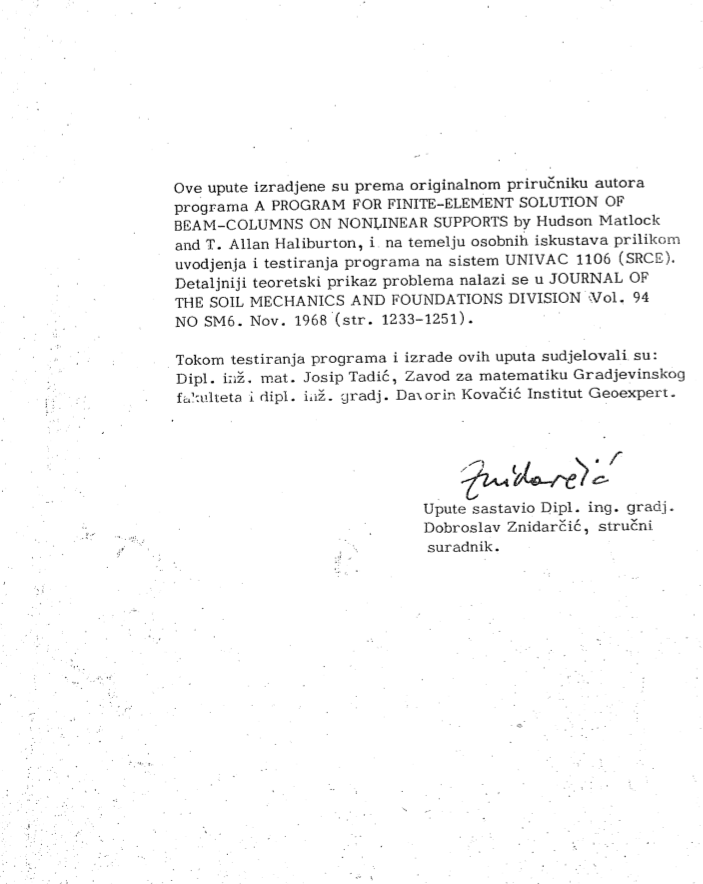 Branislav Škoro
Koje smo programe koristili
Programi za proračun slijeganja

SARMA
 Proračunavanje slijeganja tla pomoću elektroničkih računala
(E. Nonveiller, S. Polić, Zagreb, 1969.)

JANBU
Proračun slijeganja na osnovi edometarskih pokusa prema modelu JANBU-a,
za horizontalno uslojeno tlo
(N. Grubić, B. Škoro, Helsinki, 1983.)
Branislav Škoro
[Speaker Notes: Proračunavanje slijeganja tla pomoću elektroničkih računala
E. Nonveiller, S. Polić
Zagreb, 1969.
 
JANBU
Proračun slijeganja na osnovi edometarskih pokusa prema modelu JANBU-a,
za horizontalno uslojeno tlo.
N. Grubić, B. Škoro
Helsinki, 1983.
 
Programi za proračun stabilnosti pokosa
BISHOP
Račun stabilnosti kosina pomoću elektroničkog računala
E. Nonveiller, S. Polić
Zagreb, 1968.
 
BISHOP je kompjuterski program za analizu stabilnosti padina (kosina). Analiza koristi Bishop-ovu simplificiranu metodu of slices (Bishop, 1955).
 
SSTAB4
Program za analizu stabilnosti kosina prema SPENCERU iz 1967 g.
 
Program za proračun stacionarnog toka vode u tlu
FEDAR
Finite Element analysis of DARcy flow problems
R.C. TYLOR and C.B. BROWN
University of California – Berkeley, California
1967 g.]
Koje smo programe koristili
Programi za proračun stabilnosti kosina

BISHOP
Račun stabilnosti kosina pomoću elektroničkog računala
(E. Nonveiller, S. Polić, Zagreb, 1968.)
Analiza koristi Bishop-ovu pojednostavljenu metodu kliznih (cilindričnih)  ploha (Bishop, 1955.)

SSTAB 4
Program za analizu stabilnosti kosina prema SPENCERU iz 1967 g.
Branislav Škoro
[Speaker Notes: Proračunavanje slijeganja tla pomoću elektroničkih računala
E. Nonveiller, S. Polić
Zagreb, 1969.
 
JANBU
Proračun slijeganja na osnovi edometarskih pokusa prema modelu JANBU-a,
za horizontalno uslojeno tlo.
N. Grubić, B. Škoro
Helsinki, 1983.
 
Programi za proračun stabilnosti pokosa
BISHOP
Račun stabilnosti kosina pomoću elektroničkog računala
E. Nonveiller, S. Polić
Zagreb, 1968.
 
BISHOP je kompjuterski program za analizu stabilnosti padina (kosina). Analiza koristi Bishop-ovu simplificiranu metodu of slices (Bishop, 1955).
 
SSTAB4
Program za analizu stabilnosti kosina prema SPENCERU iz 1967 g.
 
Program za proračun stacionarnog toka vode u tlu
FEDAR
Finite Element analysis of DARcy flow problems
R.C. TYLOR and C.B. BROWN
University of California – Berkeley, California
1967 g.]
Koje smo programe koristili
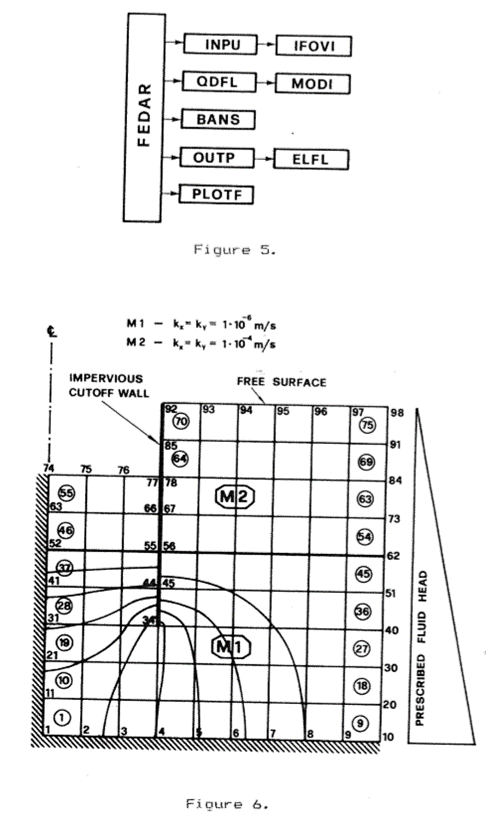 Branislav Škoro
11
Sudjelovanje na stručnim skupovima
POSTUPAK NUMERIČKOG ODREĐIVANJA PARAMETARA TLA UZ KORIŠTENJE „IN SITU“ MJERENIH PODATAKA 
I.Muhovec, B. Škoro, D. Kovačić, Maribor, 17.-20.10.1979., 2. Jugoslavenski simpozij o metodi konačnih elemenata i projektiranju pomoću elektroničkih računala
 
PRIBLIŽNA METODA PRORAČUNA TEMELJNIH PLOČA
D. Kovačić, B. Škoro, Ohrid, 15.10.1981., XV savjetovanje JDMTF
 
IZBOR GEOMEHANIČKIH PARAMETARA POMOĆU METODA MATEMATIČKE STATISTIKE
K. Horvat, B. Škoro, Ohrid, 15.10.1981., nXV savjetovanje JDMTF
 
SOIL MECHANICS PACKAGE FOR APPLE II PLUS
D. Kovačić, B. Škoro, V. Gašparac, Zagreb, 1984.
 
NELINEARNI ODNOS BOČNOG OPTEREĆENJA I DEFORMACIJA KOD PILOTA
B. Marić, K. Horvat, B. Škoro, Zagreb, 1986.
Branislav Škoro
[Speaker Notes: Proračunavanje slijeganja tla pomoću elektroničkih računala
E. Nonveiller, S. Polić
Zagreb, 1969.
 
JANBU
Proračun slijeganja na osnovi edometarskih pokusa prema modelu JANBU-a,
za horizontalno uslojeno tlo.
N. Grubić, B. Škoro
Helsinki, 1983.
 
Programi za proračun stabilnosti pokosa
BISHOP
Račun stabilnosti kosina pomoću elektroničkog računala
E. Nonveiller, S. Polić
Zagreb, 1968.
 
BISHOP je kompjuterski program za analizu stabilnosti padina (kosina). Analiza koristi Bishop-ovu simplificiranu metodu of slices (Bishop, 1955).
 
SSTAB4
Program za analizu stabilnosti kosina prema SPENCERU iz 1967 g.
 
Program za proračun stacionarnog toka vode u tlu
FEDAR
Finite Element analysis of DARcy flow problems
R.C. TYLOR and C.B. BROWN
University of California – Berkeley, California
1967 g.]